CATCH PHISH
EMAIL ANALYSIS QUESTIONS
HOW DO I USE IT?
WHAT IS CATCH PHISH?
SLAM Method Analysis
Sleek, Updated Design
Training Add-Ons
WHAT IS THE SLAM METHOD?
ADDITIONAL QUESTIONS?
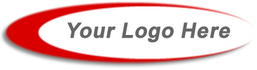 Highlights 4 important factors that every user should be aware of
Major visual enhancements and a clean design makes Catch Phish easy to use
Micro Trainings and Annual Trainings are now available right in your inbox.
Catch Phish makes it easy for you to make security a priority. Catch Phish is available on both mobile and desktop Outlook applications. It offers both email analysis and security training with just the click of a button.

WHAT DEVICES DOES IT WORK ON?
Catch Phish can be used on Outlook web, mobile, and desktop.
Catch Phish is an Outlook plug-in that makes security awareness and education easily accessible right in your inbox. Now you can protect yourself and your loved ones from security threats in a quick and easy way!
Sender
What does the email analysis button do?
This button instantly scans an email for any malicious links, language, or attachments to help you avoid phishing scams. 

Will Catch Phish tell me if an email is safe?
YOUR MSP NAME
EMAIL@DOMAIN.COM
Analyze the sender's email address carefully.
Frequently Asked Questions

Employee Edition
Links
Hover your mouse over links before clicking to see their true path.
Catch Phish alone should not be used to decide whether an email is a threat. It should be used as an educational tool, to understand the possible threats related to each message.
Attachments
Use caution when you receive unsolicited or unexpected attachments.

Message 
Watch for misspelled words, and "out of character" phrasing, within the body of an email.
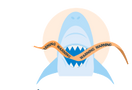 What does an alert mean?
WHAT'S NEW?
An alert will appear for each element of an email that is analyzed. An alert does not guarantee a threat, but rather helps determine the safety level of each SLAM factor in the examined email.
What do I do if I think a message is malicious?
If you think a message is malicious or if you are unsure of the safety level, you can click the "Send to IT Support" button on your email analysis.
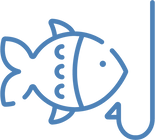 If you already have Catch Phish, the updates will happen automatically.
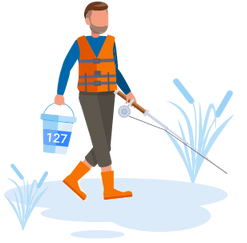 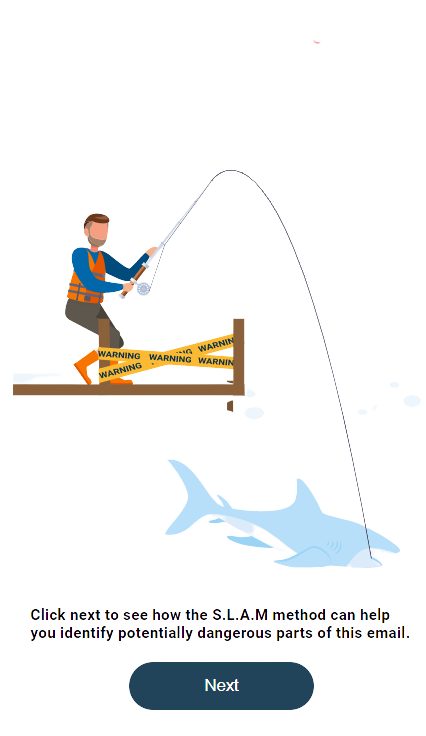